Татарский народ
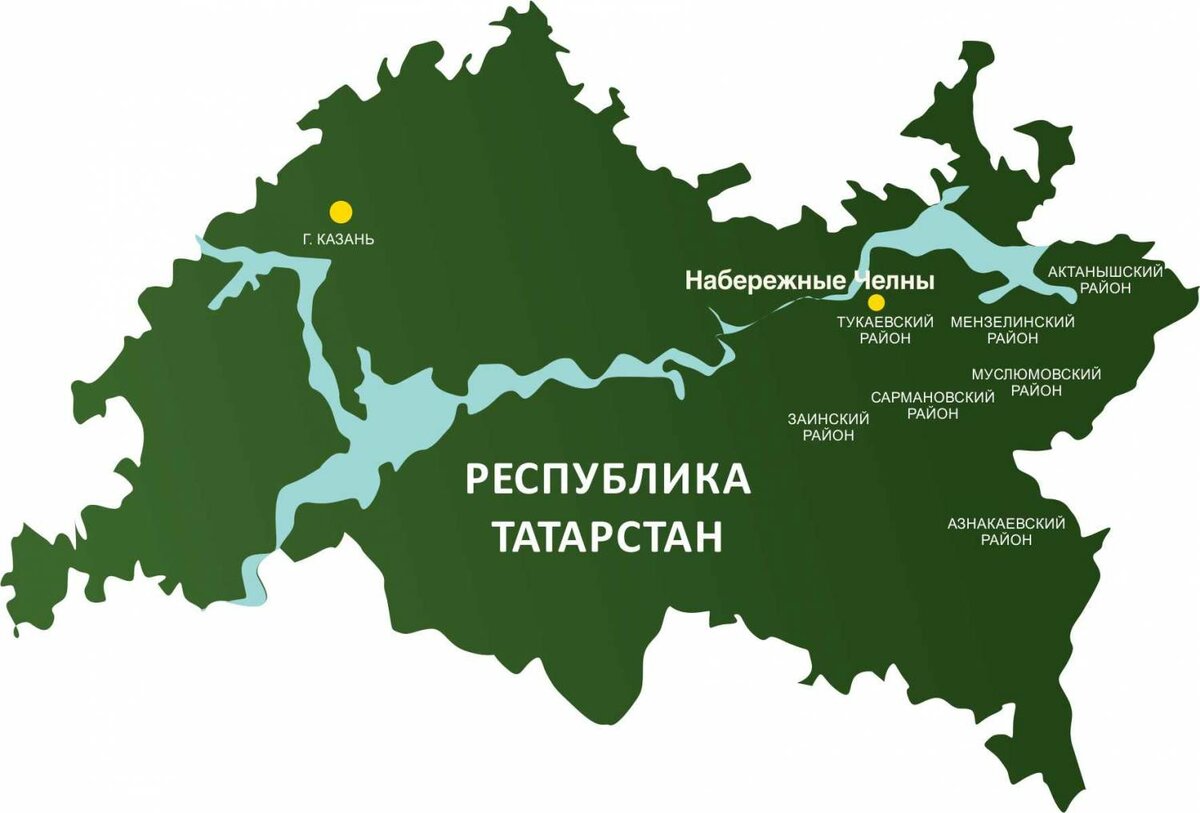 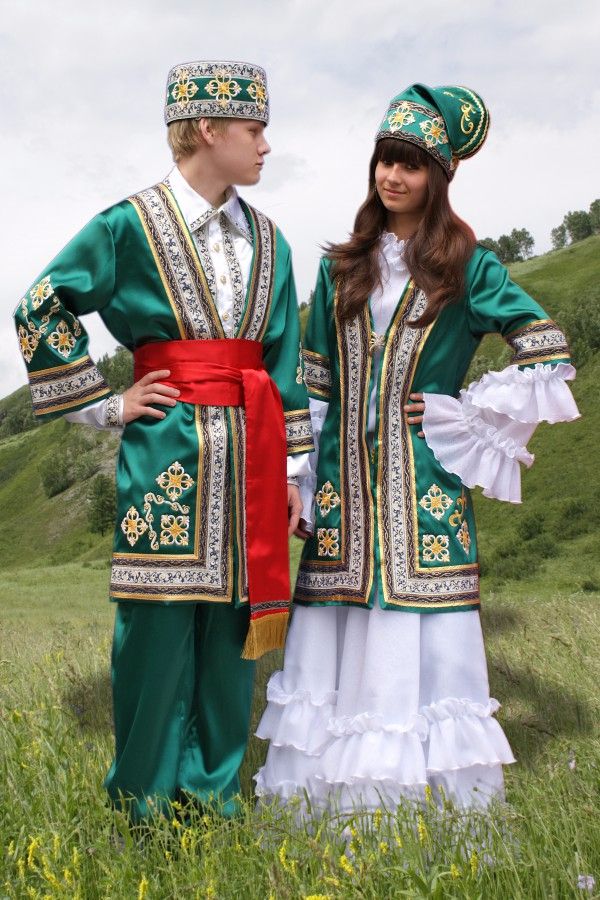 Татарская народная игра
Татарская сказка